SharePoint & Office 365Community Group
SP & O365 CG Activity
INCREASESP & O365 CGENGAGEMENT
Collab365 Community’s Virtual Summits
The Periodic Table of Office 365 v3 beta
https://jumpto365.com
Monthly Discussions
New Questions Each Week
How has the tool been successfully leveraged in your organization?
What challenges prevented the tool from being used? How, if at all, were those challenges overcome?
What benefits does this tool offer your organization?
What are the best training resource you’ve used or would recommend for this tool?
Are any faculty members using this tool in their curriculum?
Session EvaluationsThere are two ways to access the session and presenter evaluations:
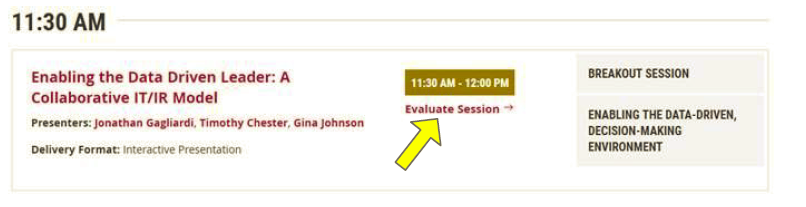 1

2
In the online agenda, click on the “Evaluate Session” link
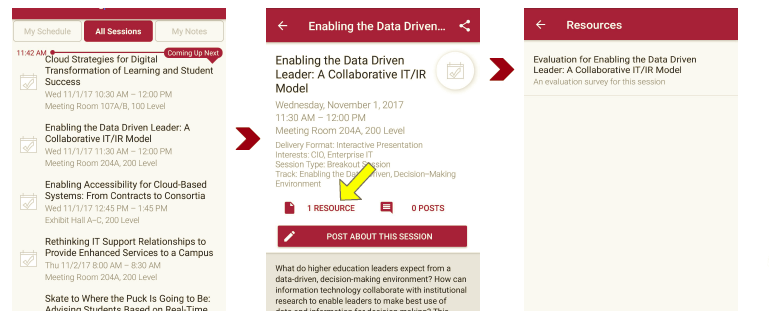 From the mobile app, click on the session you want from the schedule > then scroll down or click on the associated resources > and the evaluation will pop up in the list
Resources
Collab365 Community’s Virtual Summits
jumpto365’s Periodic Table of Office 365
Contact Information
https://www.educause.edu/community/sharepoint-and-office-365-community-group
SHAREPOINT@LISTSERV.EDUCAUSE.EDU
NOTE: This presentation leaves copyright of the content to the presenter. Unless otherwise noted in the materials, uploaded content carries the Creative Commons Attribution 4.0 International (CC BY 4.0), which grants usage to the general public, with appropriate credit to the author.